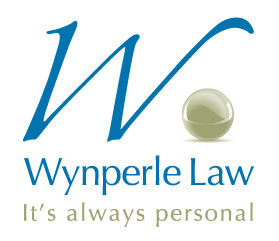 Creating the Proper Evidentiary  Foundation for CAT Claims: The Role of the Occupational Therapist
1
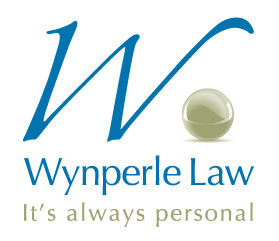 Catastrophic Impairment
Mujku v. State Farm (FSCO A10-002979)
Facts:
MVA 2005. 
Prior to her accident Mrs. Mujku did not work, 
She was a full time care giver to her husband 
Husband injured in a MVA years before.
2
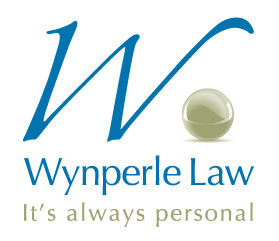 Catastrophic Impairment (Cnt’d)
Before her accident, Mrs Mujku was paid $6,000/month to care for her husband
Attendant care benefits
Son was convicted of second degree murder.
Diagnosed and treated with depression before the accident.
3
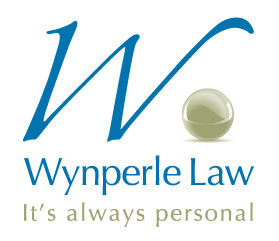 Catastrophic Impairment (Cnt’d)
MVA: $700 rear end collision
No treatment for 1 week 
Complained to her family doctor of: headaches, neck and shoulder pain
Did not provide the health care practitioners with an accurate history of the accident itself
4
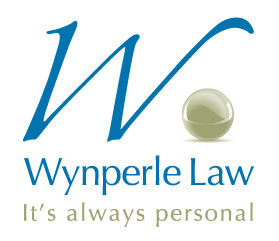 Catastrophic Impairment (Cnt’d)
2 years post-MVA, Mrs. Mujku continued to received $6,000/month to care for her husbands
Mrs. Mujku’s physical, and eventually psychological condition steadily worsened
 OCF 19: Marked Mental or Behavioral Impairment: s.2(1.2)(g)
5
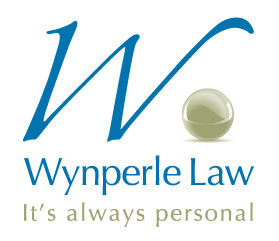 Catastrophic Impairment (Cnt’d)
Both State Farm and Ms. Mujku performed CAT IE assessments
Ms. Malik O.T. was part of team conducting Ms. Mujku CAT I.E.
Situational assessment
Suffered a marked impairment
State Farm argued that an O.T. could not make such a diagnosis
6
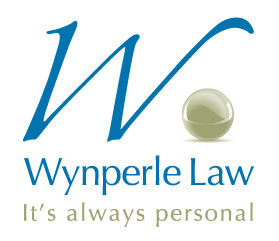 Catastrophic Impairment (Cnt’d)
Arbitrator Rogers:
“I reject State Farm’s Submission that I should disregard Ms. Malik’s opinion on the level of impairment because it involves making a diagnosis. Ms. Malik offered no opinion on diagnosis….
7
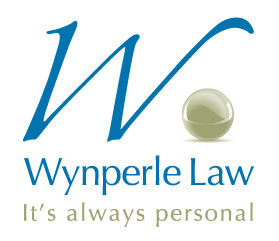 Catastrophic Impairment (Cnt’d)
Rather, Arbitrator Rogers stated:
“An impairment rating is based on function. The expertise of an O.T. lies in the area of assessing functional abilities and limitations. Giving an impairment rating is squarely within this competence.”
8
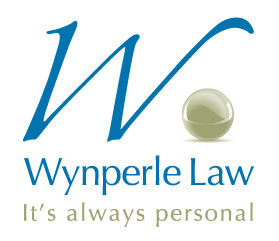 Catastrophic Impairment (Cnt’d)
Arbitrator Rogers also made note of the Insurer O.T. assessment:
Similar functional impairments described by both O.T. IE assessments
However:
Insurer’s O.T. did not give an impairment rate
The findings of the insurer’s O.T. were ignored by the rest of her team
9
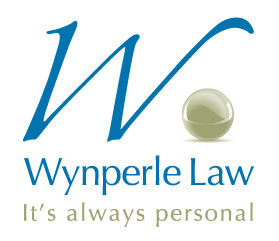 Catastrophic Impairment (Cnt’d)
My cases: 
Jannie R. 
60 yrs old
MTBI and assorted STI
ABI and STI not CAT injuries
Depressed and anxious 
Pre-accident
Employed as an accounts payable clerk for more than 25 yrs
10
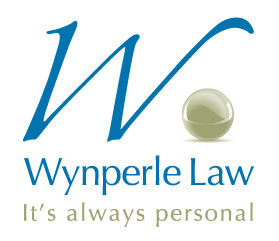 Catastrophic Impairment (Cnt’d)
Pre-accident depression
Worked continuously in 3 yrs pre accident 
CAT IE’s included O.T. home assessment
Applicant managed reasonable well
Our O.T. added situational assessment
Could not answer the phone and perform even routine work 
Could not add up columns of GST and PST
GST was greater than PST
11
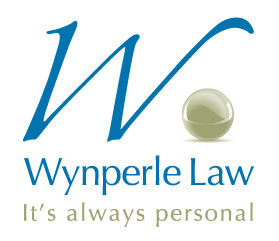 Catastrophic Impairment (Cnt’d)
Bobbie H.
55 yrs old at time of accident 
Employed at time of accident 
MTBI and STI
Not CAT injuries
Significant psychological difficulties
Physical and psychological difficulties pre-accident
12
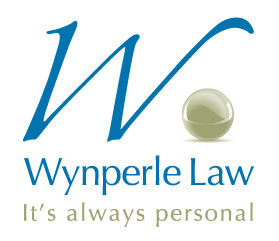 Catastrophic Impairment (Cnt’d)
Bobbie H.
Living alone for 2 yrs prior to CAT assessment
CAT IE situational assessment scenario:
Aunt called and she coming for dinner in a few hours
Cab
Store
Cooking
13
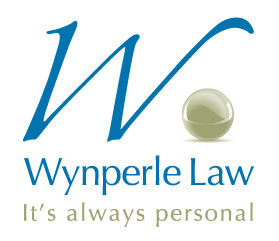 Catastrophic Impairment (Cnt’d)
Conclusion
Many of our clients suffering a marked impairment can’t describe their post-accident behavior
They’ve alienated many of the best potential lay witnesses or character witnesses
Situational assessment gives examples of poor function and brings impairments to life
14
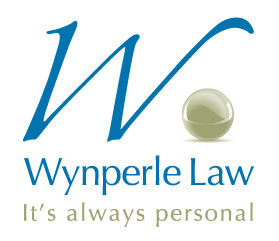 15